Легкая атлетикаТехника прыжка в длину с разбега способом «согнув ноги» Учитель физической культуры МКОУ ООШ с. Иннокентьевка Федотова В.А
Специальные подготовительные упражнения
Многократные прыжки из полного приседа с продвижением вперед (можно выполнять по меткам)
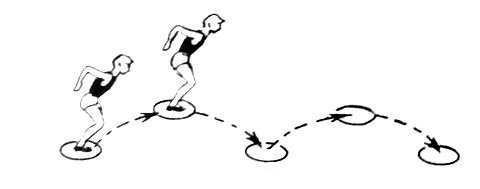 Специальные подготовительные упражнения
Прыжки с подтягиванием коленей к груди. В начале обучения это упражнение выполняется на месте, а затем с продвижением вперед.
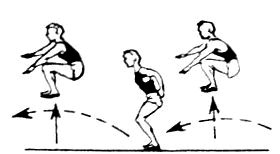 Специальные подготовительные упражнения
Прыжки с подтягиванием коленей к груди. Во время прыжка выпрямить ноги и мягко приземлиться. Выполнять на месте.
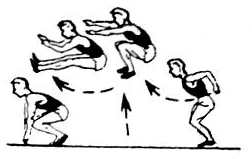 Специальные подготовительные упражнения
Прыжки в длину с места (одинарный, тройной, пятерной). Обратить внимание на вынос бедер и приземление.
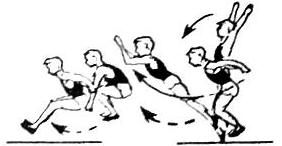 Фазы прыжка:
отталкивание
Заканчивая отталкивание, прыгун полностью разгибает толчковую ногу.
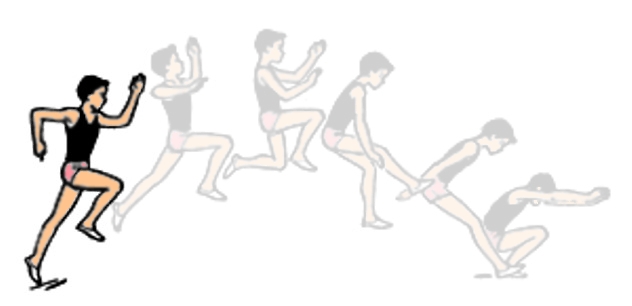 Фазы прыжка: полет
Маховая нога, согнутая в колене, выносится вперед, руки поднимаются до уровня плеч.
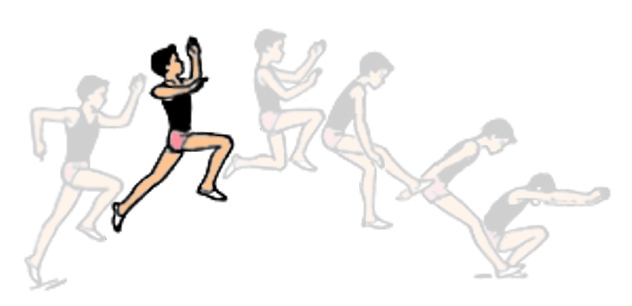 Фазы прыжка: полет
Толчковая нога после отталкивания некоторое время продолжает движение назад по инерции, затем прыгун подтягивает ее коленом вперед к находящейся впереди маховой ноге.
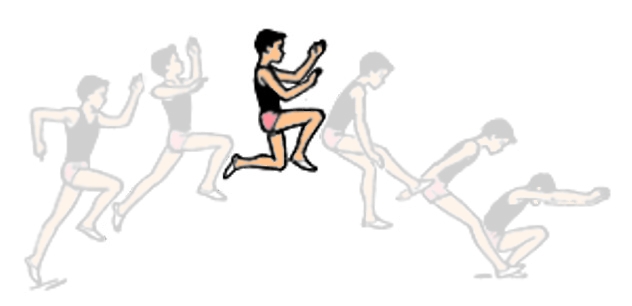 Фазы прыжка: полет
Отклоненное назад в начале полета туловище начинает наклоняться плечами вперед к ногам. Обе ноги приближаются коленями к груди, а голени поднимаются вверх носками на себя.
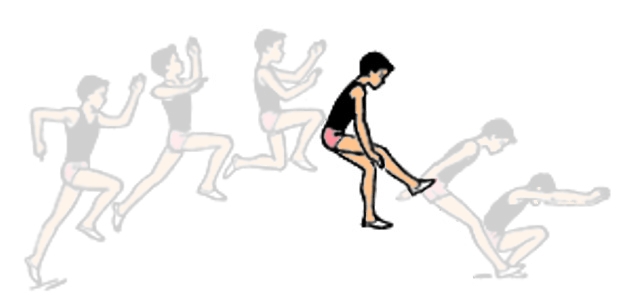 Фазы прыжка: приземление
К моменту касания грунта ноги направлены вперед, туловище предельно наклонено вперед.
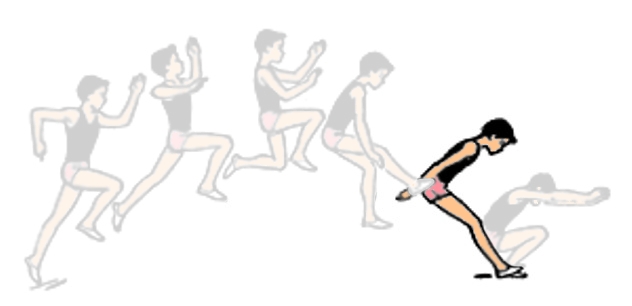 Фазы прыжка: приземление
В момент касания грунта прыгун сгибает ноги в коленях, а чтобы не упасть назад, активно посылает руки вперед; далее, перекатываясь через стопы, старается не коснуться тазом песка.
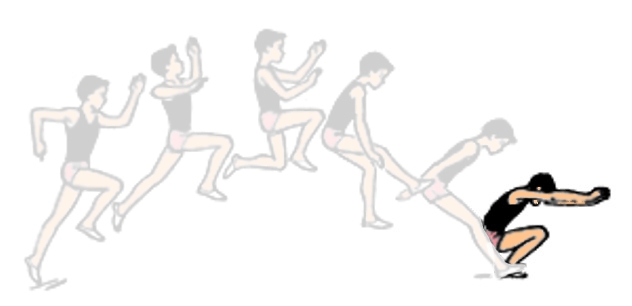 Литература
Список используемой литературы
 1. Жилкин А.И. и др. Легкая атлетика: Учебное пособие для студентов высших педагогических учебных заведений. Издательский центр «Академия» 2003. 
2. Матвеев А.П программа по физической культуре 5-9 класс.

2. Материал в Интернете. 
1. Сайт - fizkult-ura.ru ›sci/legkay_atletika/15